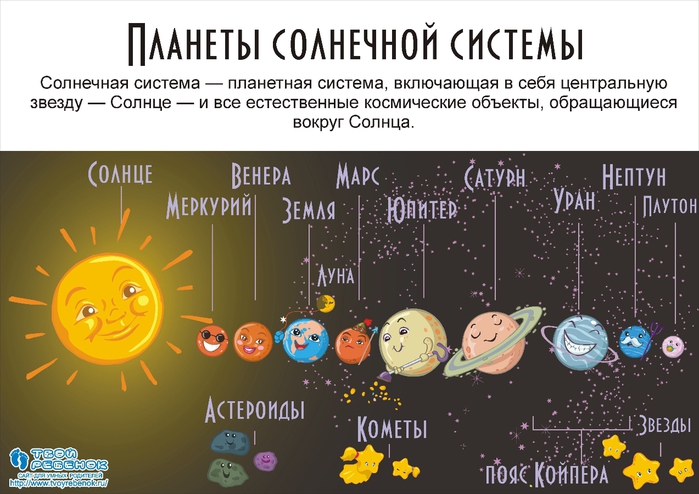 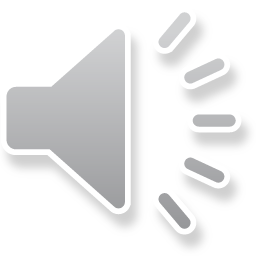 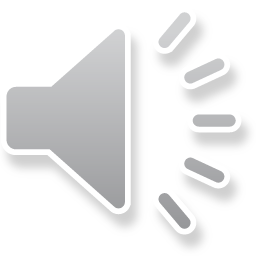 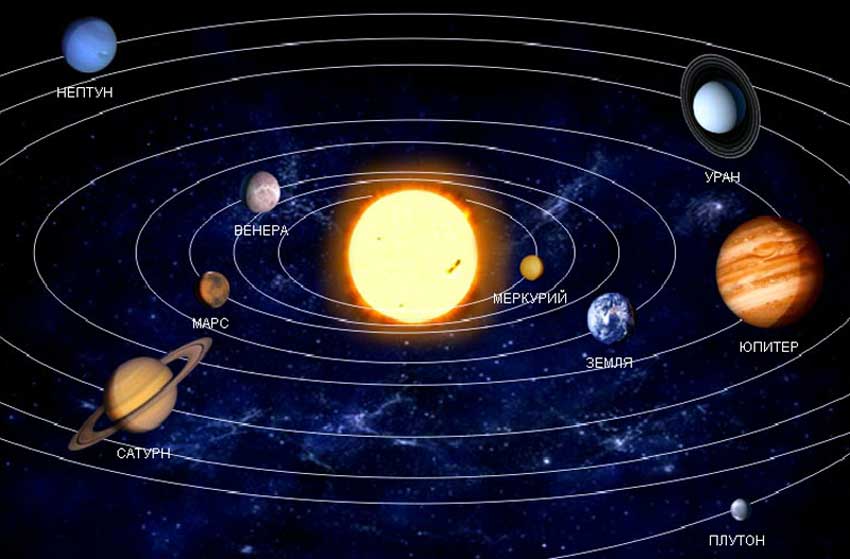 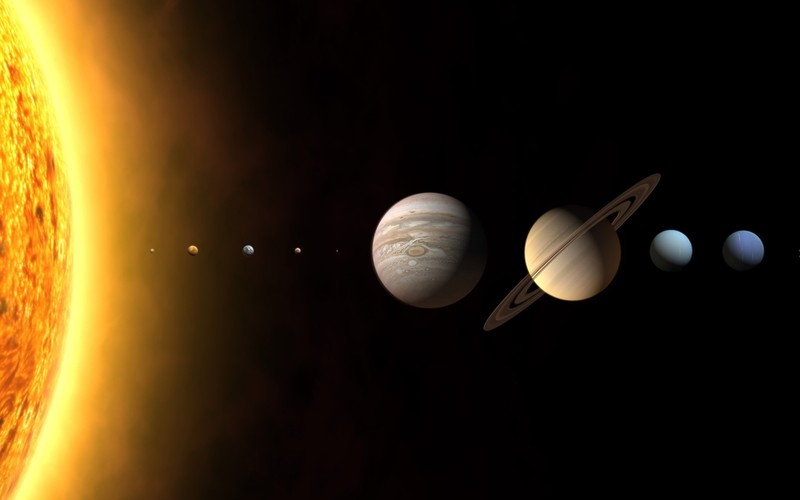 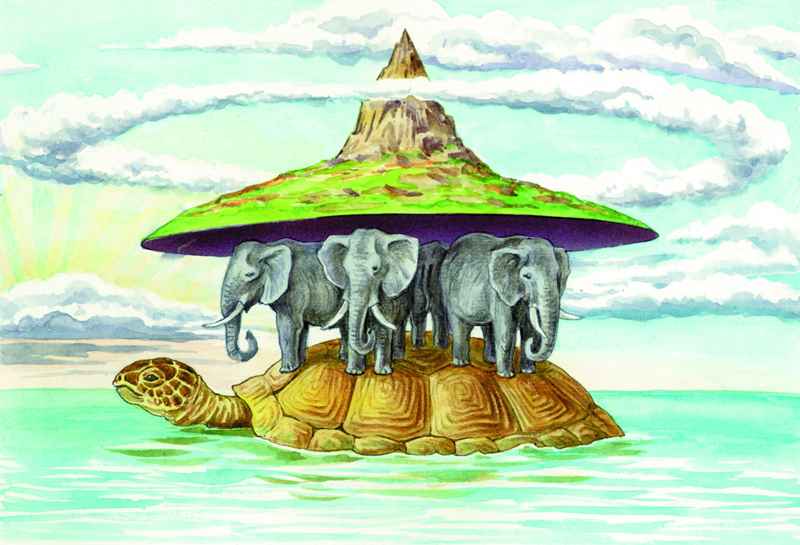 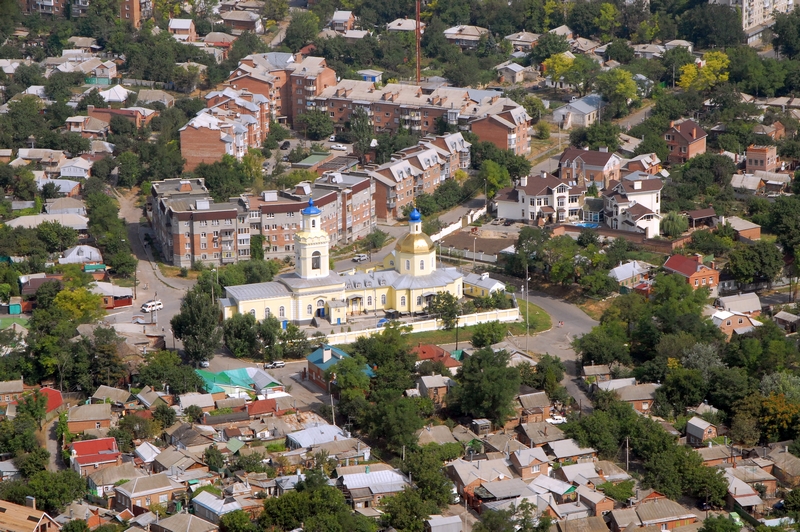 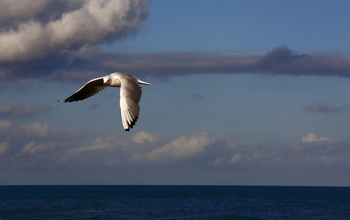 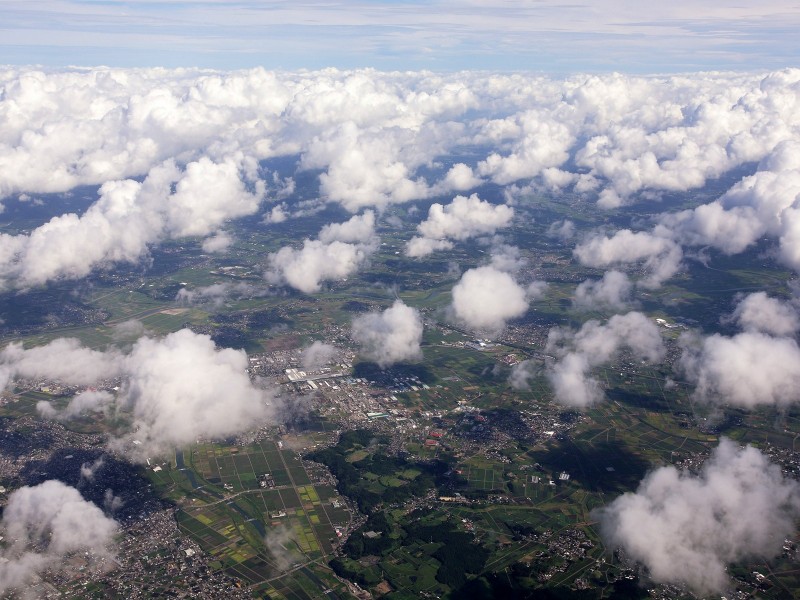 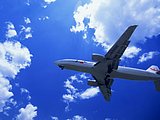 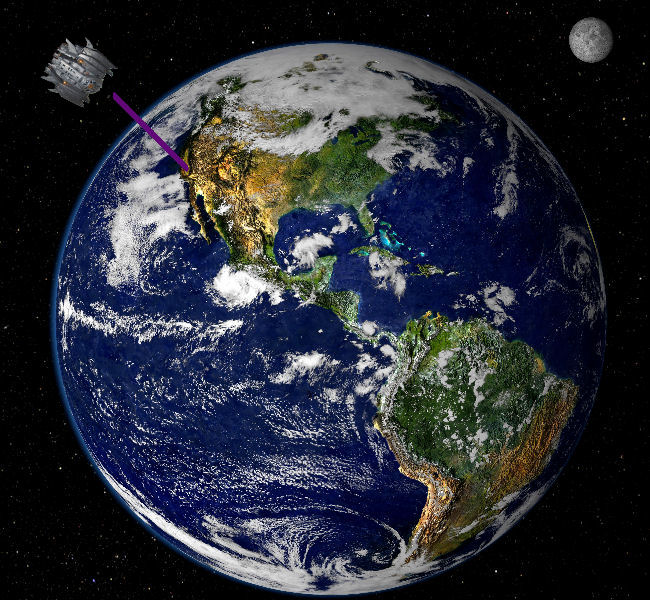 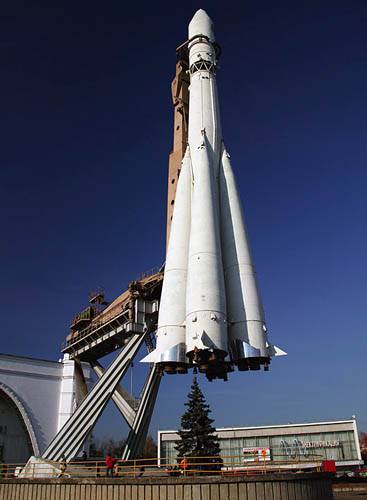 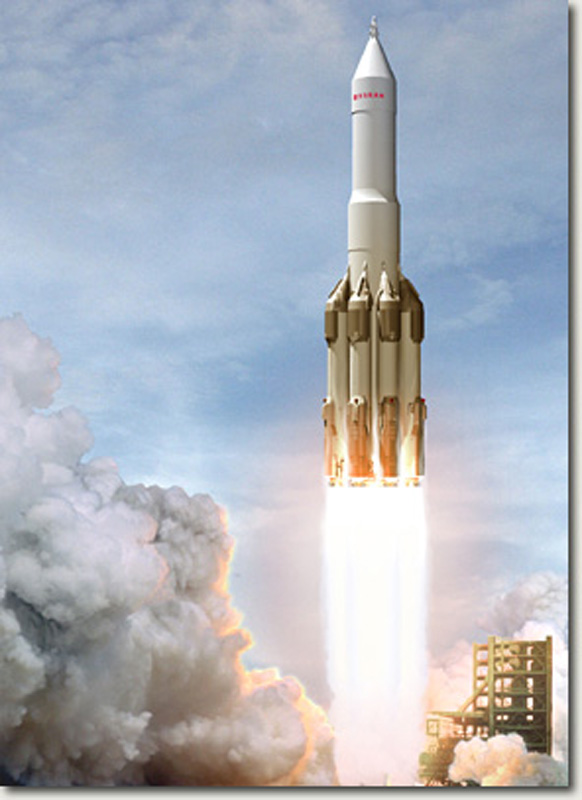 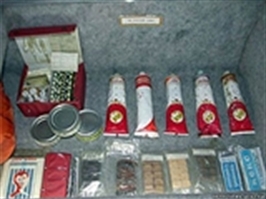 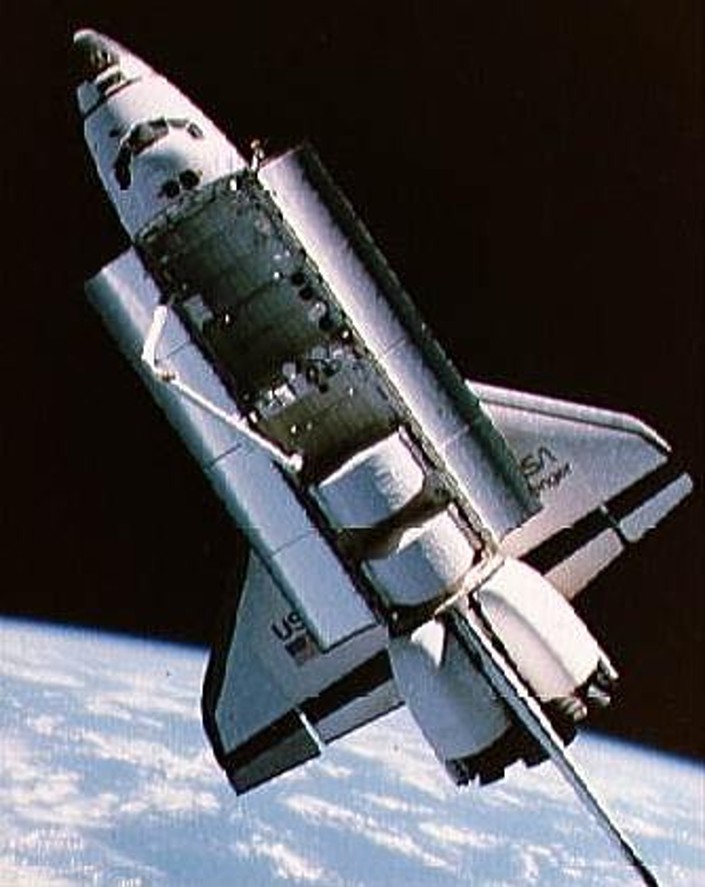 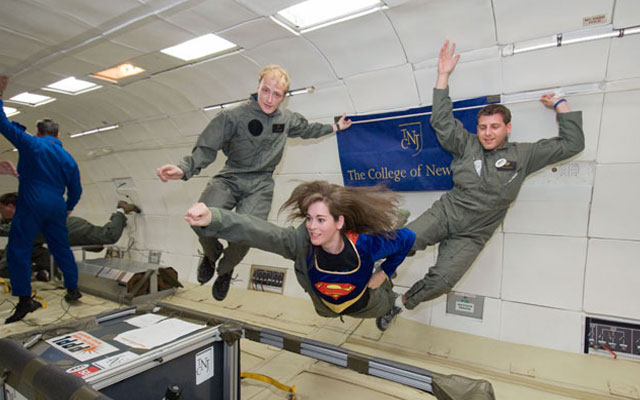 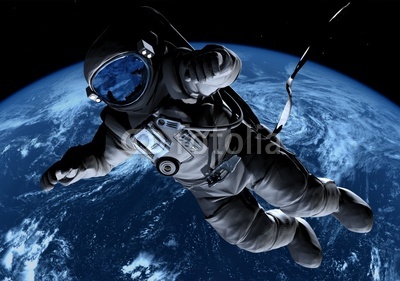 Стрелка и Белка
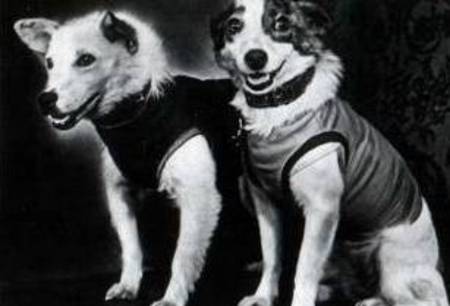 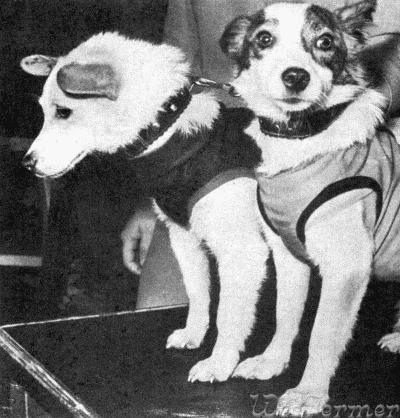 ЮРИЙ  ГАГАРИН!!!
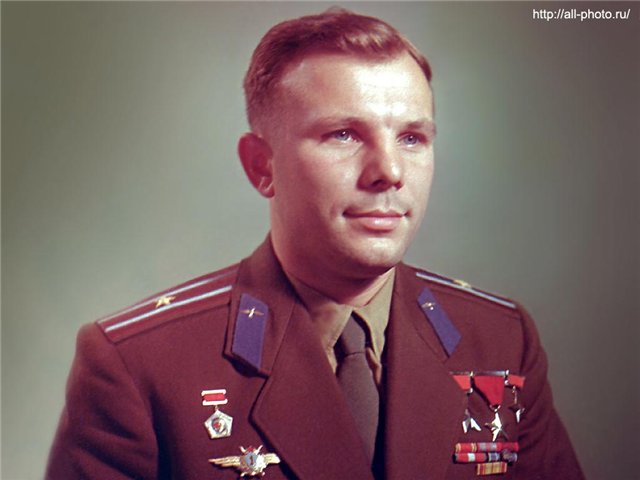 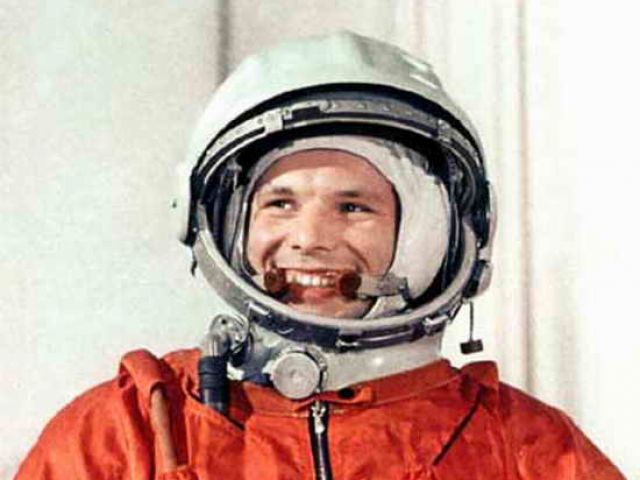 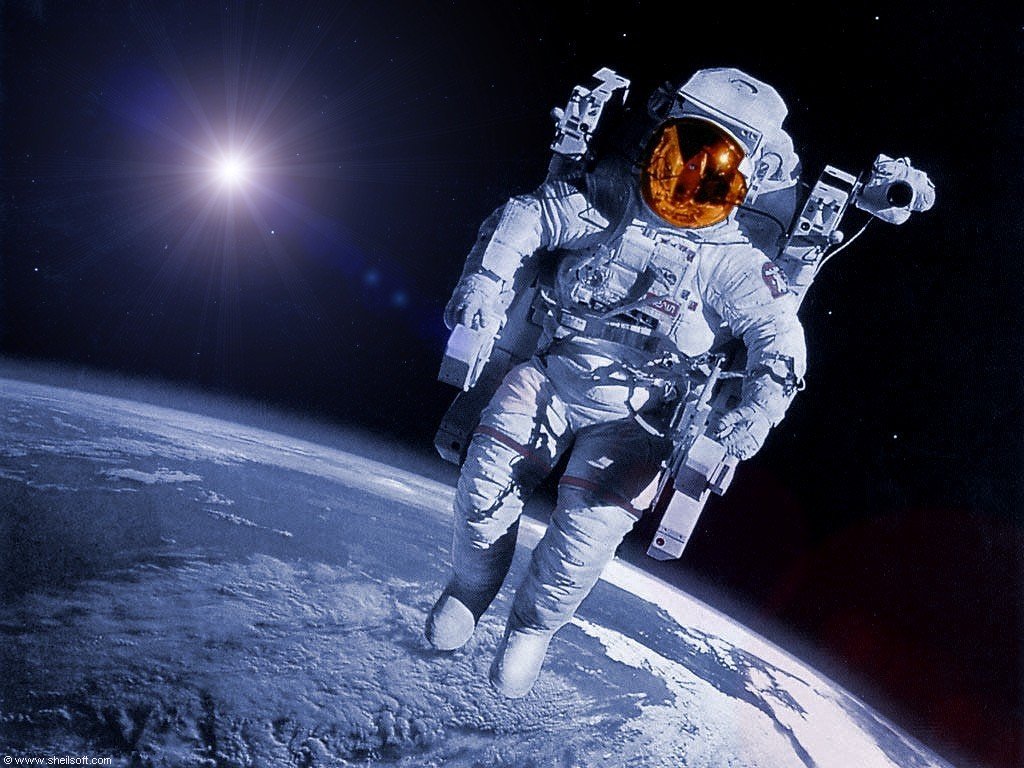 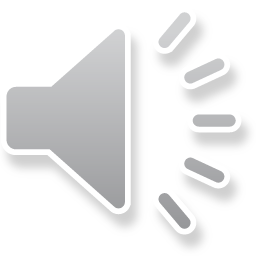 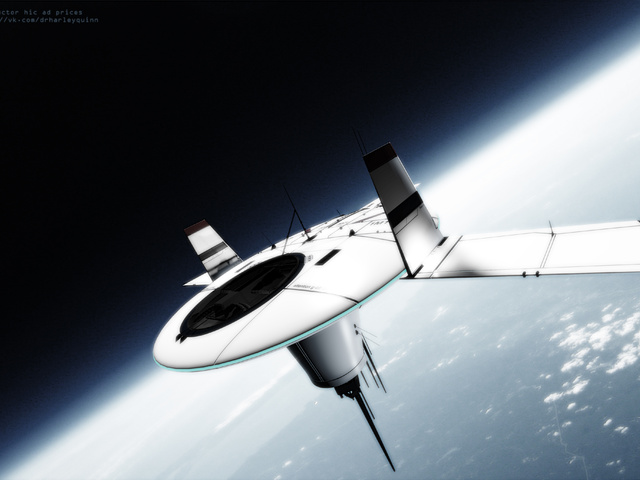 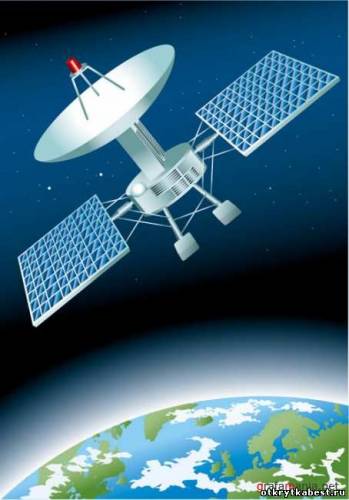 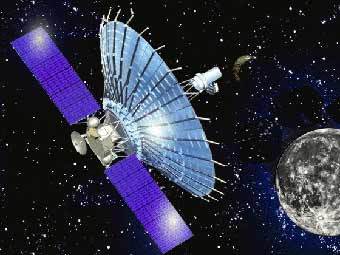 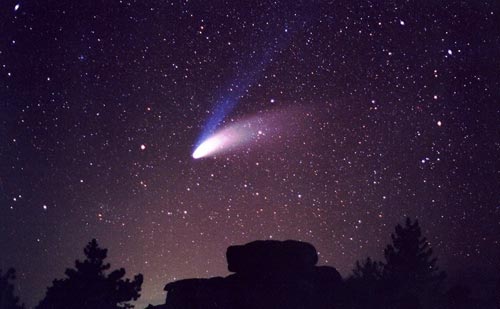 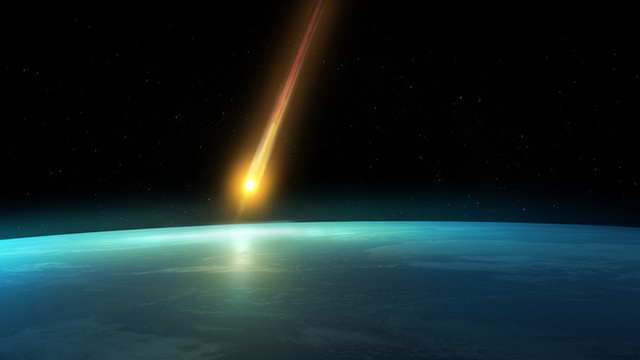 КОМЕТА
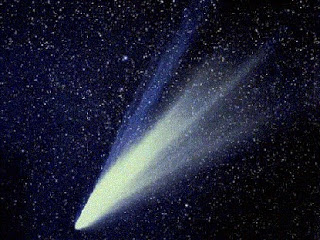 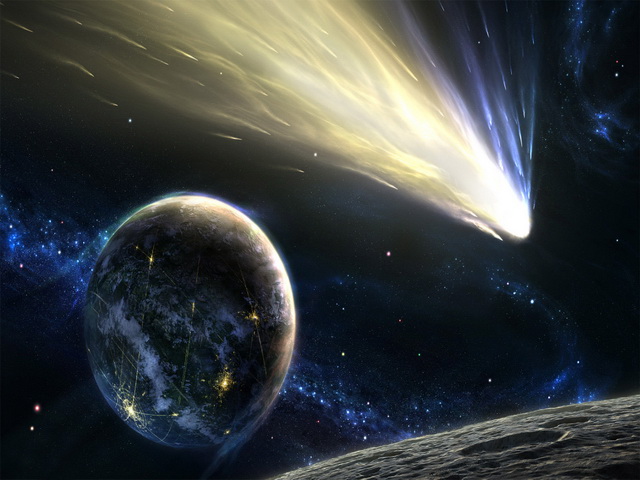